Maths
Tuesday 10th November
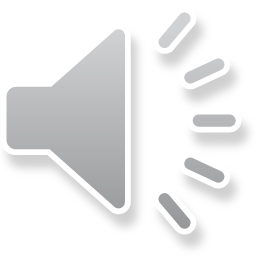 Maths Drill
10 less than 460
 100 less than 734
 1 more than 349
 10 more than 283
 462 + 30 =
 196 – 50 =
 Partition 372
 400 + 30 + 21 =
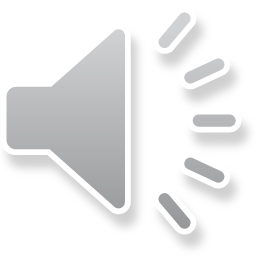 Maths Drill
10 less than 460		450
 100 less than 734		634
 1 more than 349		350
 10 more than 283		293
 462 + 30 =			492
 196 – 50 =			146
 Partition 372			300 + 70 + 2
 400 + 30 + 21 =		451
Subtract Using Renaming
Reduce the tens
Increase the ones
Subtract ones, tens then hundreds
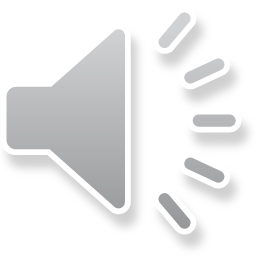 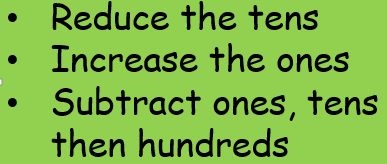 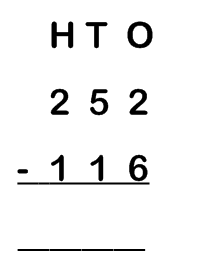 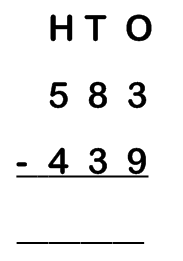 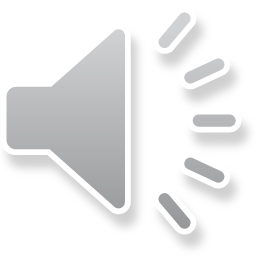 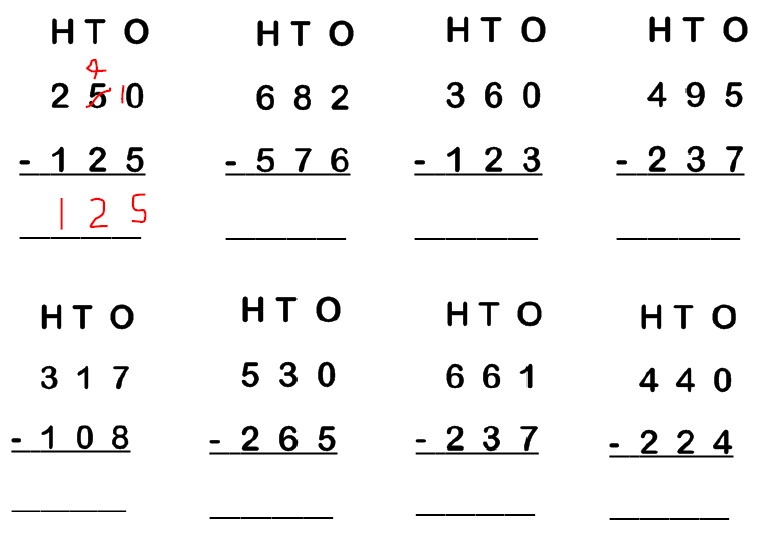 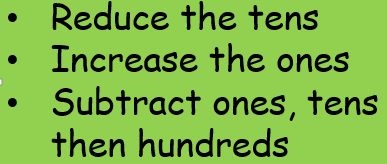 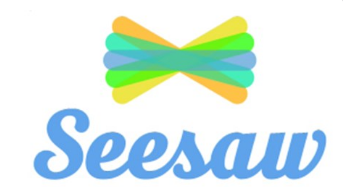 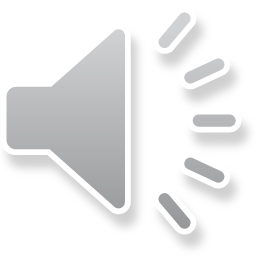 Challenge
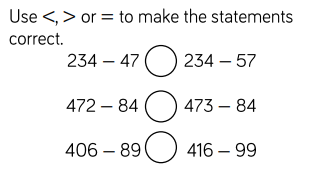 Explain in a sentence how you reached each answer.
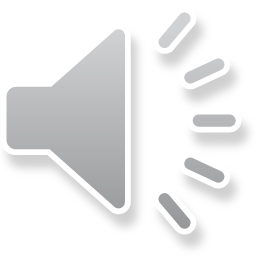